Подобряване на достъпа до качествени здравни услуги за деца с вродени сърдечни малформации
Д-р Димитър Печилков - Национална кардиологична болница,София
Национална програма  грижи за деца с ВСМ.Европейски и световни стандарти.
Национална здравна система
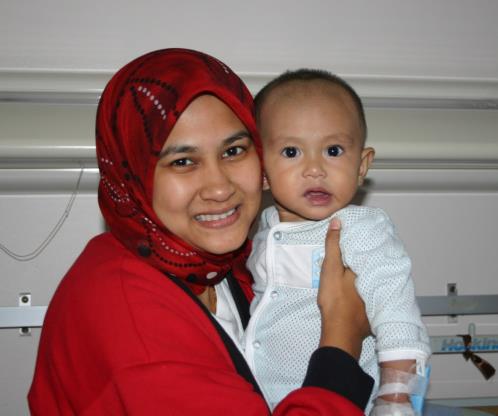 Национална Кардиологична Болница
Оперативна активност за 2017г по тримесечия
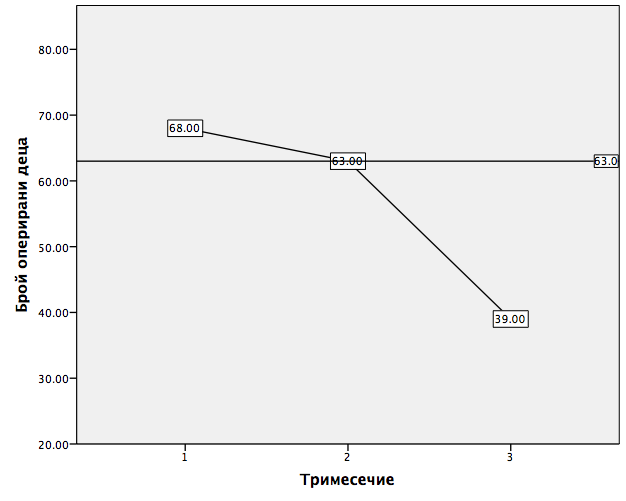 Създадена е реална заплаха за скорошно спиране на националната програма за оперативно лечение на децата с ВСМ.
[Speaker Notes: В момента осъществяваната дейност е в минимален обем - около 50%  от дейността за съпоставим предходен период. На практика се обслужват само спешни и неотложни пациенти, основно новородени.]
Вродени Сърдечни Малформации
Най-често срещаните вродени дефекти: 1 на 120 живородени деца (или 8-9/1000)

Около половината от децата с ВСМ имат нужда от оперативно лечение до 18 г. възраст, като в 1/2 от случаите то се осъществява във възрастта до 1 г. 

Без своевременно лечение, една трета от децата ще умрат преждевременно преди да навършат една година
ВСМ в България, 2016 г.
Живородени деца 64 984
Очакван брой деца с ВСМ: 500
Очакван брой на новооткрити деца с ВСМ подлежащи на оперативно лечение:  250
Брой на деца за реоперация или пореден етап от многоетапни оперативни корекции: 40-50/годишно
Очакван общ брой деца нуждаещи се от операция: ~300/годишно
Очакван брой на критичните ВСМ: 40-45 
60% от децата с КВСМ ще умрат преди да навършат 1 г. при липса на адекватно и своевременно лечение
Значимост на ВСМ за детската смъртност в България
Най-висока е детската смъртност до 1г. 

Вродените малформации – второ място като причина,  за смъртността при деца под 1 г. 

ВСМ са водеща причина за смърт от вродени дефекти
Значимост на ВСМ за детската смъртност в България
На световно ниво, намаляването на детската смъртност от вродени дефекти, допринася директно към намаляването на общата детска смъртност

За подпомагане постигането на националните здравни цели от изключителна важност е поддържането на устойчива и ефективна програма за комплексно лечение на вродени сърдечни дефекти в България.
Здравна Стратегия 2020 ПРИОРИТЕТ 1. СЪЗДАВАНЕ НА УСЛОВИЯ ЗА ЗДРАВЕ ЗА ВСИЧКИ ПРЕЗ ЦЕЛИЯ ЖИВОТПолитика 1.1. Здраве за майките и бебетата (от 0 до 1 година)
Здравна стратегия 2020
ПРИНЦИПИНай-важният принцип,който трябва да се възприеме е,че е необходимо всяко общество да инвестира в най-ранните години от живота на децата.Данните показват,че усилията на здравната система в областта на детското здраве следва да се насочи към превенция и справяне с хроничните незаразни болести и осигуряване на адекватни грижи за децата с вродени аномалии...
Здравна стратегия 2020
Мерки1.1.6. Подобряване на условията за диагностика и лечение в акушеро-гинекологичните, неонатологичните и педиатричните структури, вкл. оборудване с високотехнологична апаратура и обучение на персонала в тях1.1.10 Прилагане на комплексен медико-социален подход в грижите за децар в т.ч. деца с увреждания и хронични заболявания и подкрепа на техните семейства.
Център за деца с вродени сърдечни малформации
Детско кардиологично интензивно отделение
8 легла
Отделение по хирургия на ВСМ
2 операционни зали
Клиника по Детска кардиология
25 легла
Допълнителни структури
Катетризационна лаборатория
Електрофизиологична лаборатория
Отделение по образна диагностика
Отделение по клинична лаборатория и микробиология
Екипна грижа за деца с ВСМ
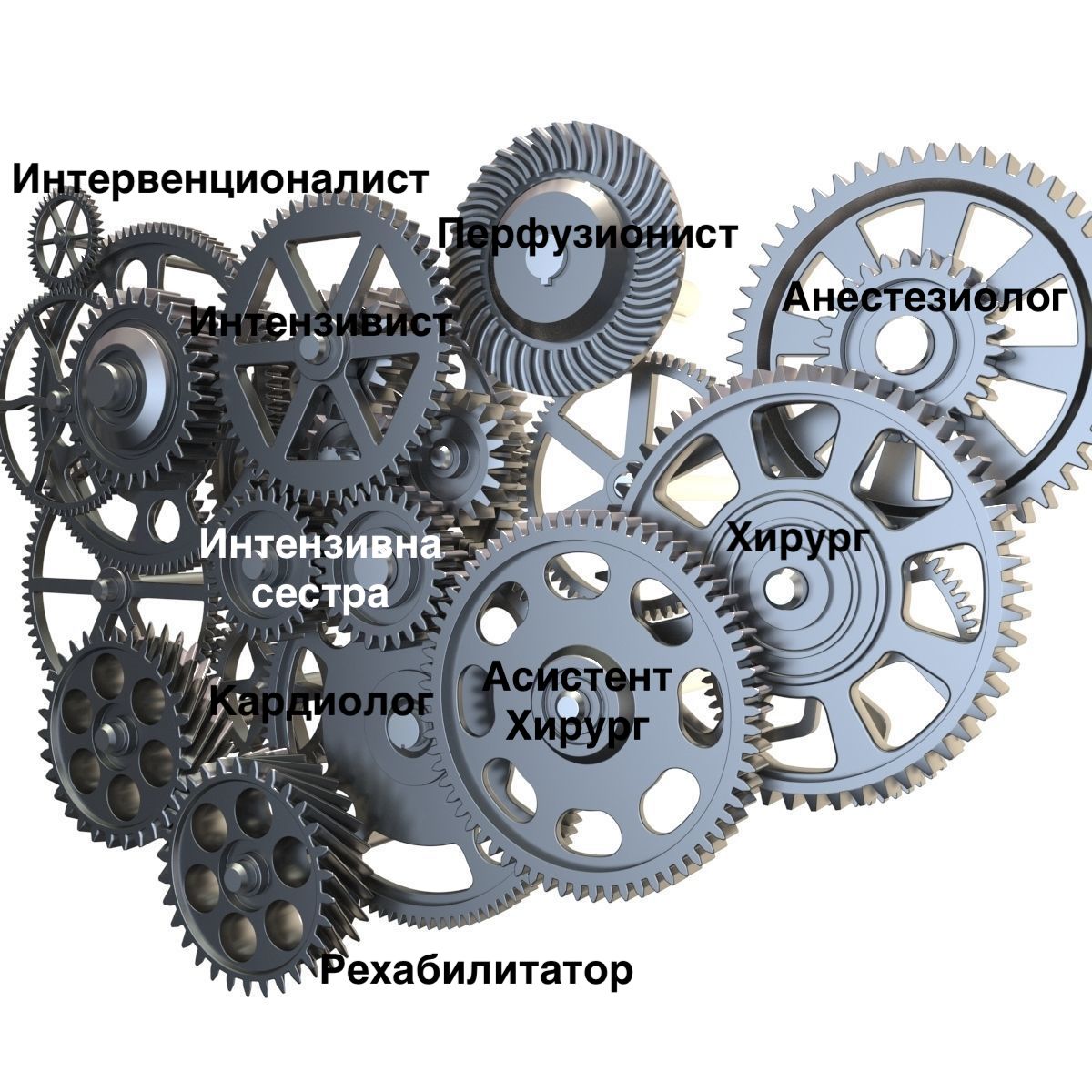 Екипна грижа за деца с ВСМ
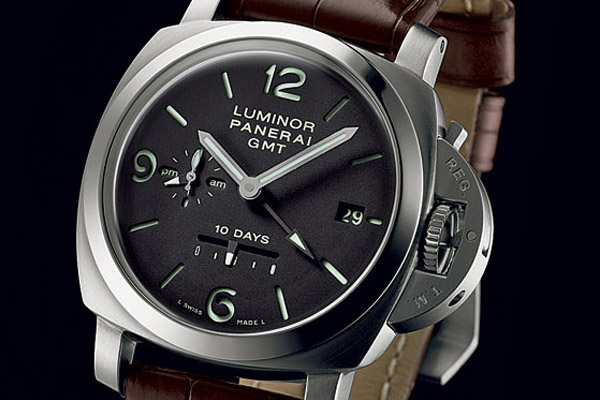 Национална програма  грижи за деца с ВСМ
Обем дейност на годишна база 2016

10000 амбулаторни 
пациента
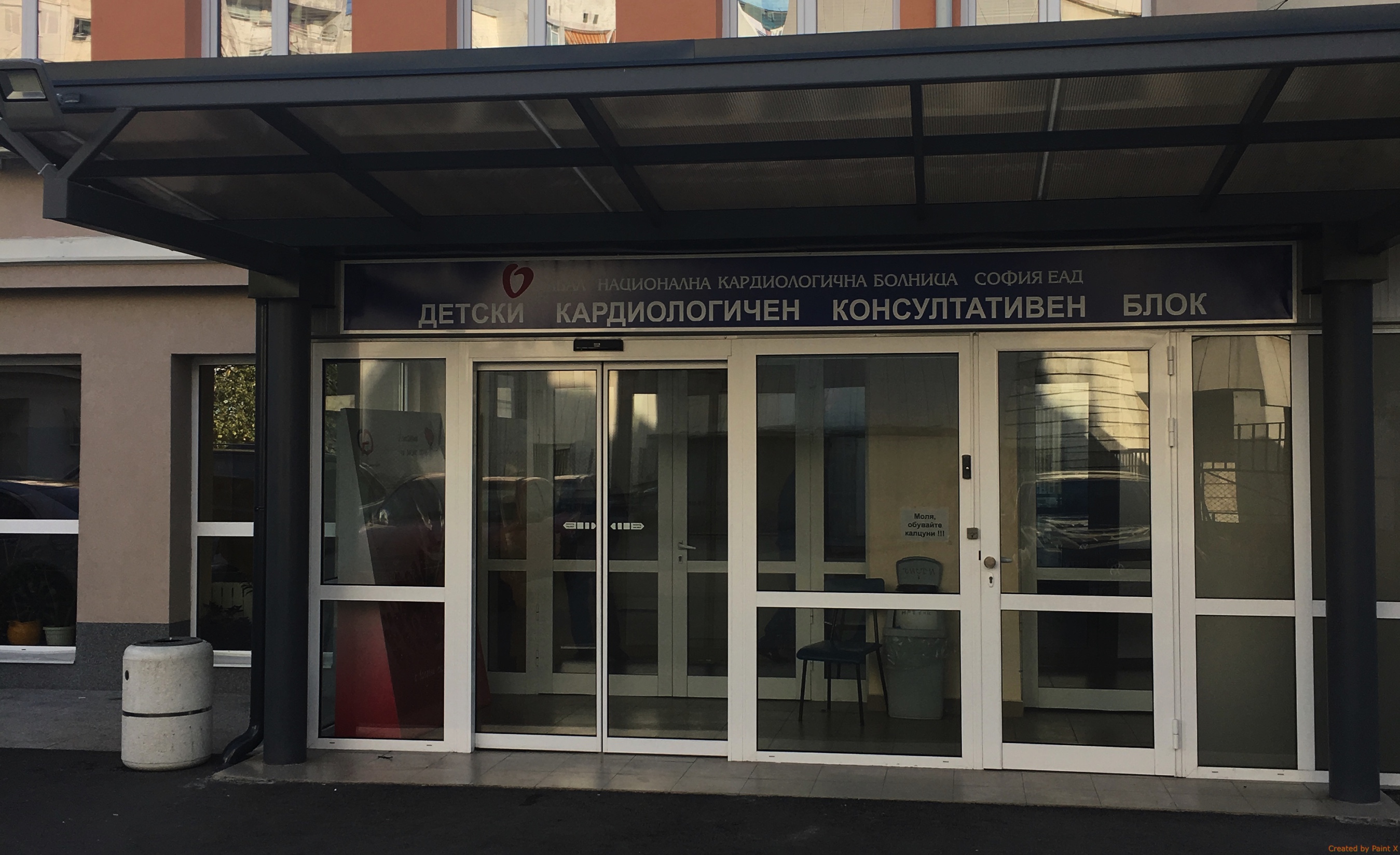 Национална програма  грижи за деца с ВСМ
Обем дейност на годишна база 2016

900 хоспитализирани пациенти
350 сърдечни катетеризации 
250 оперирани деца
Ранен следоперативен леталитет 2016/2017
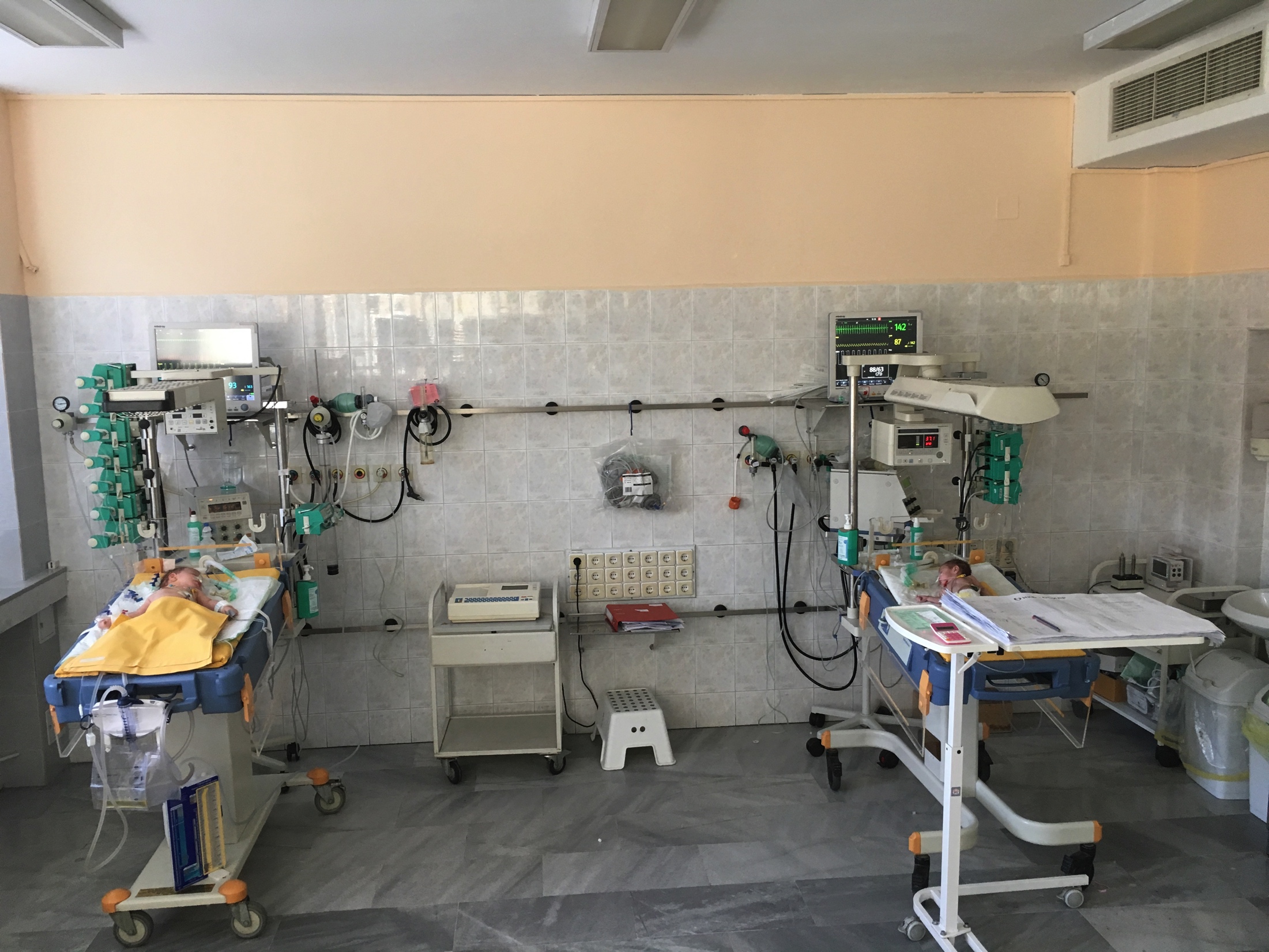 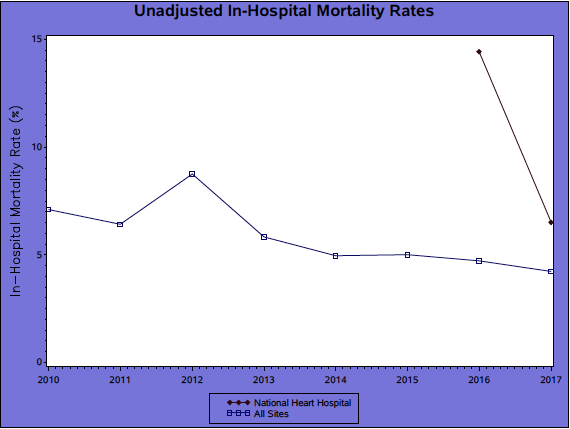 14.3%
6.5%
Програмата за лечение на деца с ВСМ в МБАЛ-НКБ-ЕАД София е от национално значение – единствена в България

Лечението на деца с ВСМ изисква национално планиране

Необходимите годишни инвестиции за лечение на деца с ВСМ са лесно предвидими, за разлика от други здравни услуги
Оперативна активност за 2017г по тримесечия
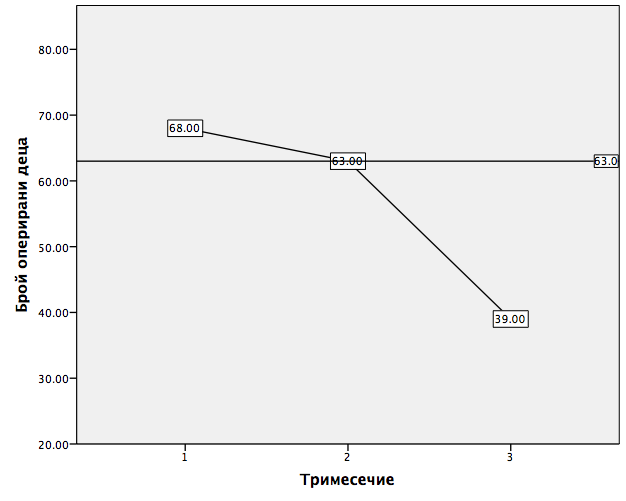 Създадена е реална заплаха за скорошно спиране на националната програма за оперативно лечение на децата с ВСМ.
[Speaker Notes: В момента осъществяваната дейност е в минимален обем - около 50%  от дейността за съпоставим предходен период. На практика се обслужват само спешни и неотложни пациенти, основно новородени.]
Текущи спешни проблеми - липса на интензивни сестри !

Невъзможно е

1.Подържане на качеството на обслужване на оперираните от ВСМ деца, което се реализира до сега.

2.Подържнане на необходимият обем оперативна дейност отговаряща както на националната необходимост, така и за подържане квалификацията на персонала.
Необходими са спешни мерки за подпомагане на единствената националната програма за лечение на ВСМ.
Децата с ВСМ техните семействата нямат друг шанс в България и не могат да чакат!